Meijän  MielenTaidot
SOSIAALISET TAIDOT
Mitä ovat sosiaaliset taidot?
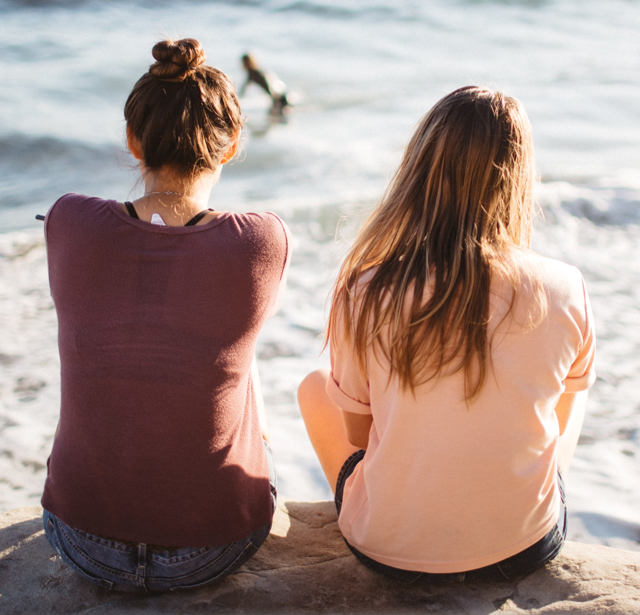 Mitä mielestäsi kuuluu sosiaalisiin taitoihin?
Pohdi ja halutessasi voit kirjoittaa chattiin.
Sosiaaliset taidot auttavat meitä kommunikoimaan tehokkaasti, liittymään ryhmään sekä luomaan hyviä ihmissuhteita.

Monet sosiaaliset taidot ovat myös sidoksissa aikaan ja kulttuuriin.
Miksi sosiaalisuus on tärkeää mielenterveydelle?
Sosiaalinen vuorovaikutus on keskeisessä roolissa aivojen ja mielen kehityksessä sekä niiden terveyden edistämisessä. Ihmisten välinen sosiaalinen yhteys on aivoille ja mielelle perustavanlaatuisen tarpeellista. Sosiaalisista suhteista saadaan tärkeää tukea kaikelle terveydelle ja hyvinvoinnin edistämiselle
Jokaisella on oma ”sosiaalisuuden taso”
MISSÄ TILANTEISSA OLET TARVINUT SOSIAALISIA TAITOJA?
Sosiaalisten taitojen jaottelu
KEHITTYNEITÄ TAITOJA:
PERUSTAITOJA:
ryhmään liittyminen ja toimiminen ryhmässä
ohjeiden antaminen 
opetuksen seuraaminen 
anteeksipyytäminen 
keskustelutaidot 
toisiin vaikuttaminen ja jämäkkyyden osoittaminen 
ystävyyden luominen ja yhteistyötaidot
itsensä ja muiden esitteleminen 
kuunteleminen 
keskustelun aloittaminen ja keskustelutaidot 
kysyminen ja neuvon tiedusteleminen 
vapaamuotoinen juttelu toisen kanssa 
kohteliaisuuksien esittäminen ja vastaanottaminen
avun pyytäminen
Sosiaalisten taitojen jaottelu
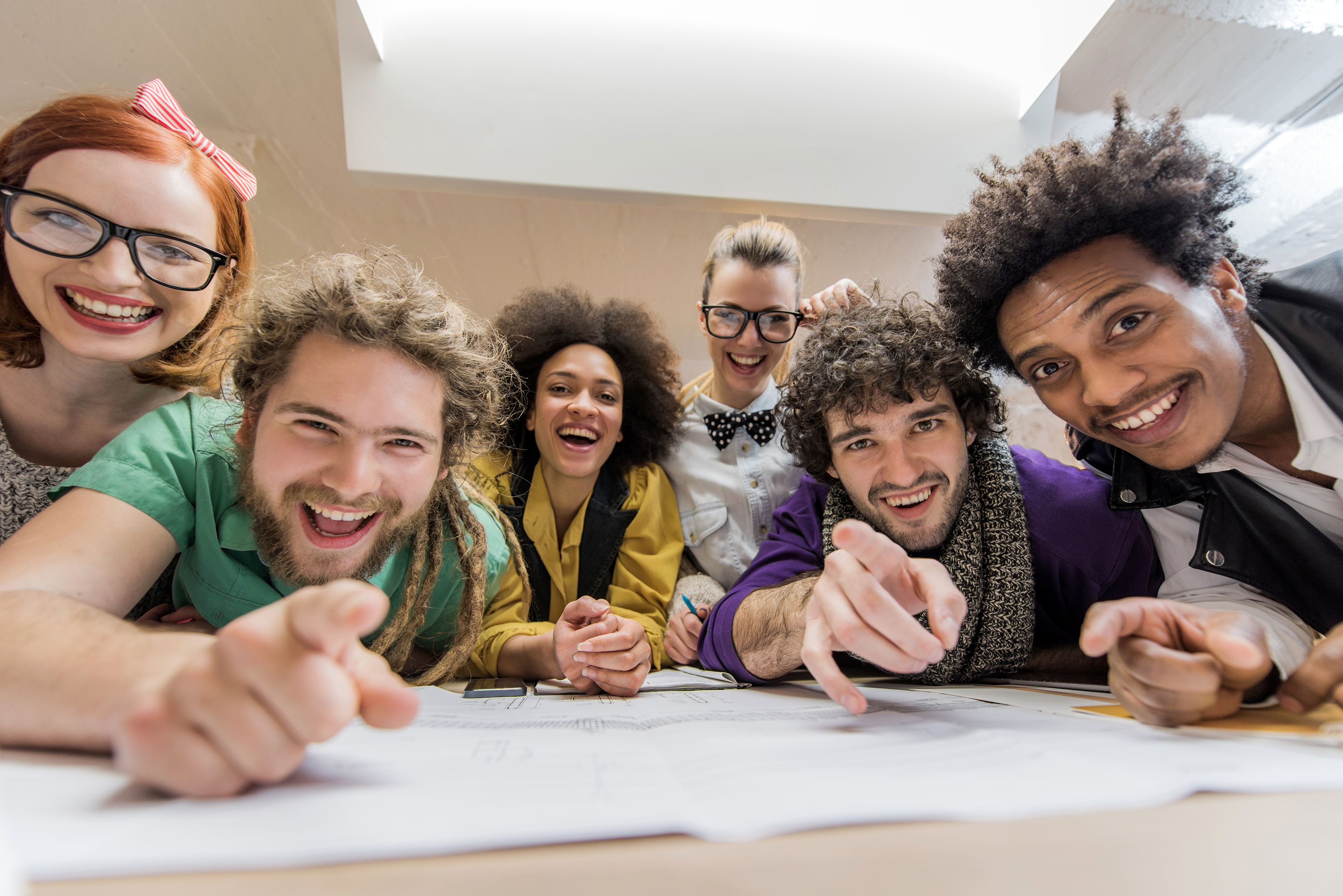 SOSIAALISIA TUNNETAITOJA:
omien tunteiden havaitseminen ja nimeäminen 
empatiataidot eli kyky eläytyä toisen ihmisen asemaan ja ymmärtää hänen tunteensa ja niiden merkitys 
kiintymyksen ilmaiseminen 
kaikkien tunteiden, myös vaikeiden, ilmaiseminen 
toisen tunteiden, myös vaikeiden, kohtaaminen ja käsittely
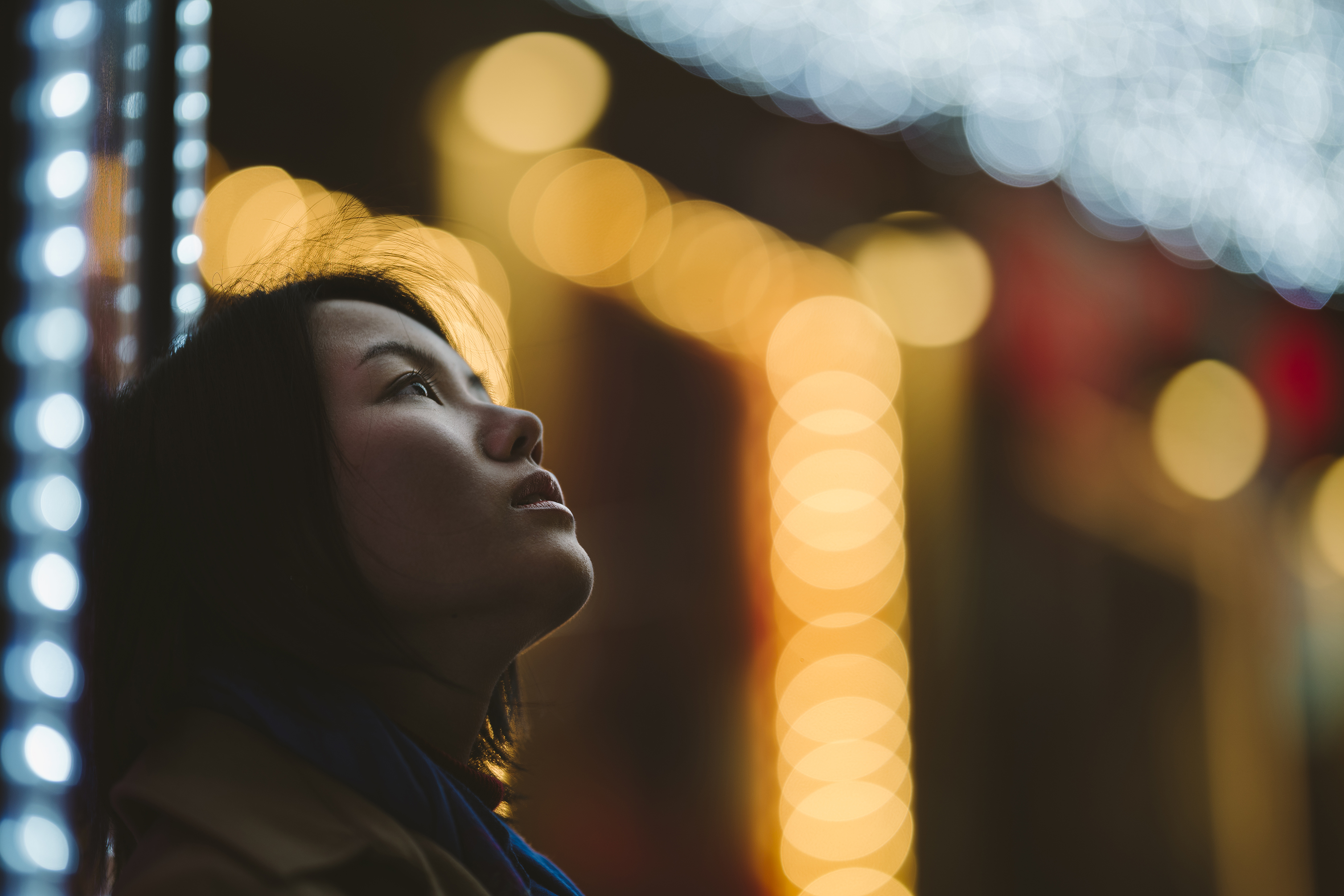 MITÄ HAASTEITA VOI LIITTYÄ SOSIAALISIIN TILANTEISIIN?
MITEN VOIN HARJOITELLA SOSIAALISIA TAITOJANI?
Asioita, joihin voit kiinnittää huomiota
Muistanko esitellä itseni uusille ihmisille?
Vastaanko minulle esitettyihin tervehdyksiin ja kysymyksiin?
Kuuntelenko muita keskustelijoita, annanko heille puheenvuoron?
Katsonko keskustelukumppania silmiin, kun puhun hänelle?
Osoitanko kuuntelevani keskustelukumppaniani elein, ilmein ja ääneen?
Tuonko omia mielipiteitäni keskustelussa esille?
Käytänkö minä-viestiä ilmaistessani rajojani?
Muistanko sanoa sanat kiitos, anteeksi, ole hyvä
Välillä on hyvä pysähtyä tarkastelemaan millaisen vaikutelman annat itsestäsi ulospäin (kasvot, keho, liikkuminen jne.)
Hyvä tapa harjoitella sosiaalisia taitoja on myös ottaa mallia sellaisista ihmisistä, joiden käyttäytymisestä   pidät.
Hyvä muistaa, että mielialat vaikuttavat kanssakäymiseen
POHDINTATEHTÄVÄ:
Millaisia sosiaalisia taitoja minulla on? 
Onko sosiaalinen verkostoni sopiva tarpeisiini? 
Saanko energiaa ja virtaa sosiaalisista suhteistani?
Pystynkö pitämään puoleni ja ilmaisemaan muille mitä tahdon?
Erotanko yksinäisyyden yksinolosta?
Uskallanko sanoa ”EI”? 
Osaanko antaa anteeksi?
Mitkä sosiaaliset taidot hallitse hyvin? 
Mitä sosiaalisia taitoja voisin harjoitella?
LÄHTEET:
https://rednet.punainenristi.fi/kaveritaitoja
https://www.yths.fi/terveystieto/mielenterveys/sosiaaliset-suhteet/
https://psykologilehti.fi/sosiaaliset-suhteet-edistavat-aivojen-ja-mielen-terveytta/
Mielenterveys elämäntaitona - Mielenterveyden ensiapu® 1 Suomen Mielenterveysseura.